Corporate Governance, Risk Management and Internal Control
Carlos Montalvo Rebuelta

Assal
Guayaquil, 14-IV-2012
Solvencia II
3
Quantitative 
requirements
Technical provisions (BE and risk margin)
2 capital requirements (MCR and SCR –SF/IM)
Prudent person investment rule
Own funds (3 tiers)
Qualitative 
requirements 
Internal control

risk management (incl. ORSA)

Supervisory review process (qualit. & quant - add-ons)
Reporting

Supervisory reporting
Public disclosure
Market discipline
Pillar 1
Pillar 2
Pillar 3
Total balance sheet approach
Market-consistent valuation 
Approval of internal models
Focus on firm’s responsibility
Convergence of supervisory practices
Convergence of supervisory reporting

More pressure from rating agencies, capital markets
Solvencia II
Group requirements
Qué es el Gobierno Corporativo?
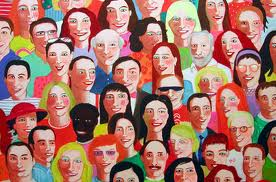 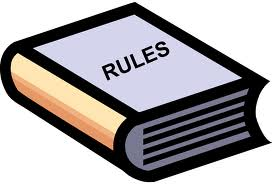 Qué no es el Gobierno Corporativo?
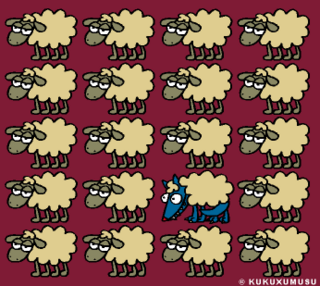 Qué es la Gestión de Riesgos?
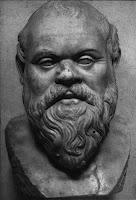 Qué no es la Gestión de Riesgos?
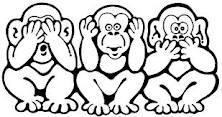 Qué es el ORSA?
Qué no es el ORSA?
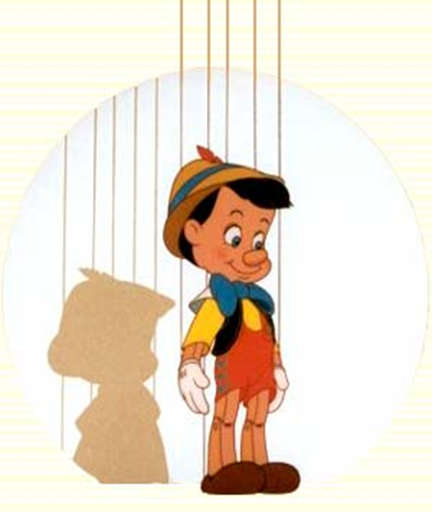 7 December 2011
Qué hace el supervisor?
?
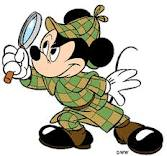 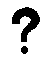 18
Gracias!
Carlos Montalvo
Executive Director
EIOPA
email: carlos.montalvo@eiopa.europa.eu